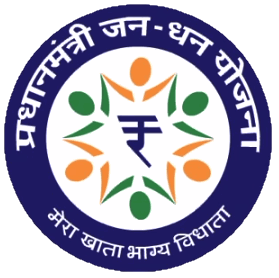 वित्‍तीय साक्षरता पाठयक्रम
प्रधानमंत्री जन-धन योजना
माता-पिता द्वारा भरा जाए और क्‍लास टीचर के पास जमा किया जाए
विदयार्थी का नाम
कक्षा
शहर
स्‍कूल
माता-पिता द्वारा पूर्ण एवं हस्‍ताक्षरित किया जाए
माता-पिता के हस्‍ताक्षर
माता-पिता का नाम